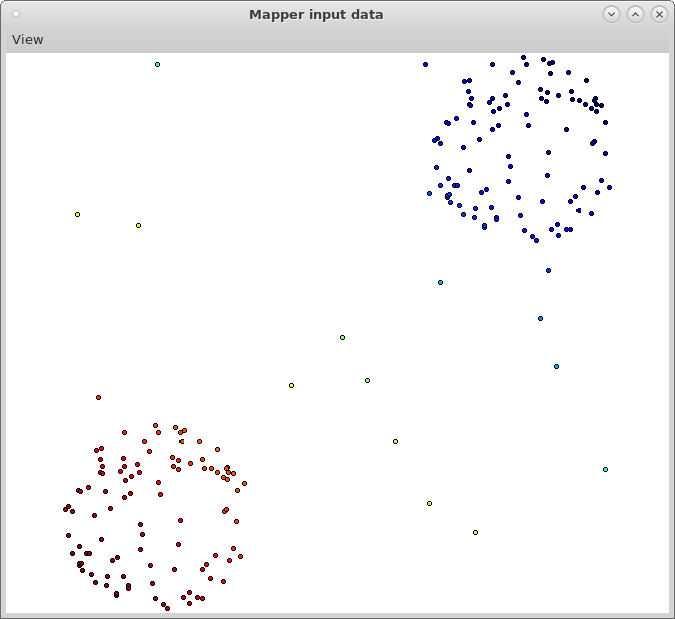 View Screen shot to output png of figure
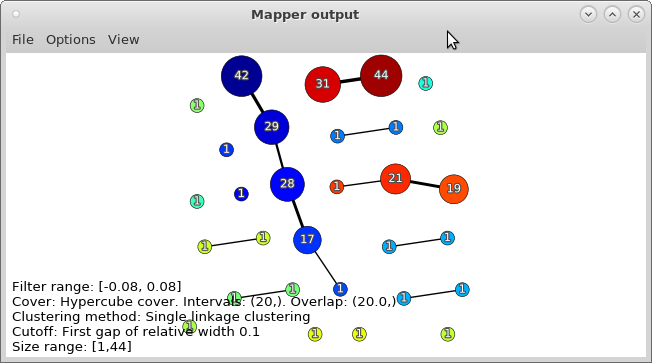 Save figure to output pdf of figure
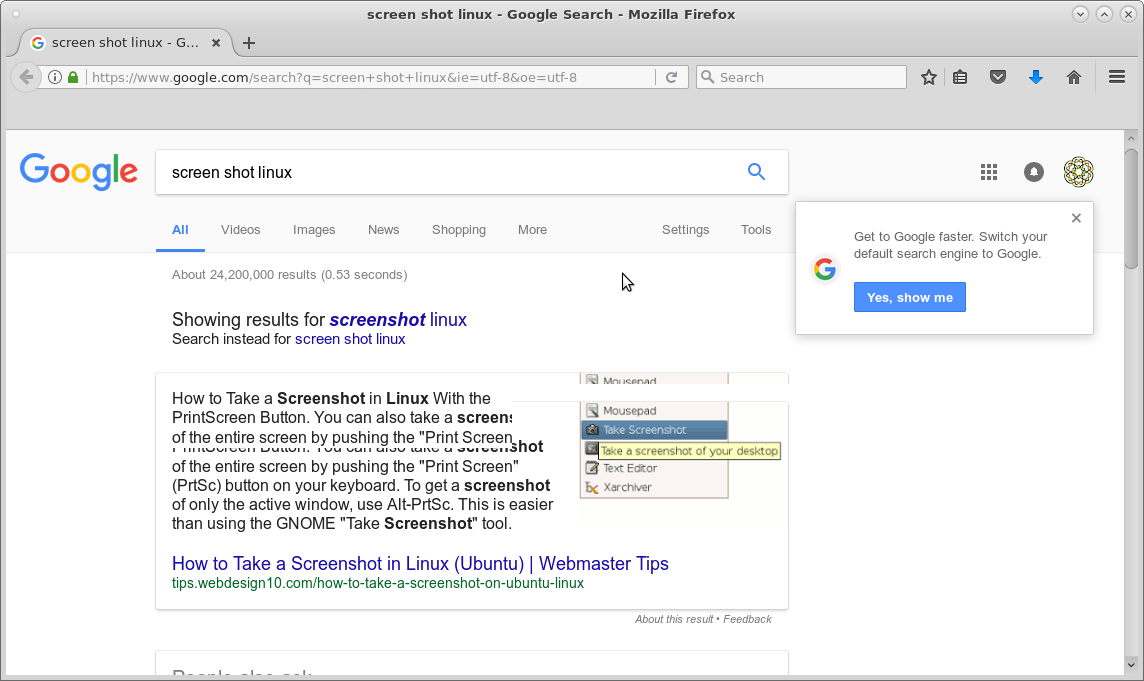